Vertical Serpentine Process – Slide Template
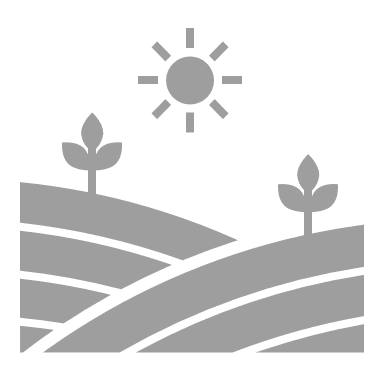 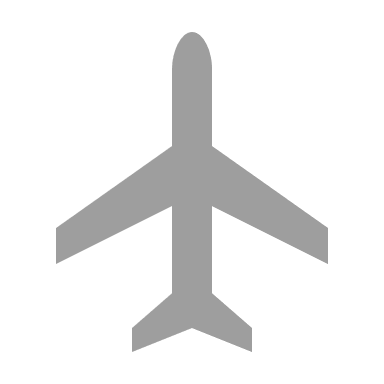 LOREM IPSUM
Lorem Ipsum
Lorem Ipsum
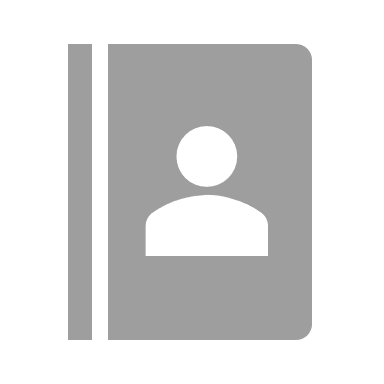 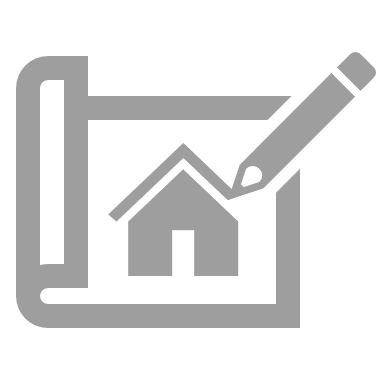 Lorem Ipsum
Lorem Ipsum
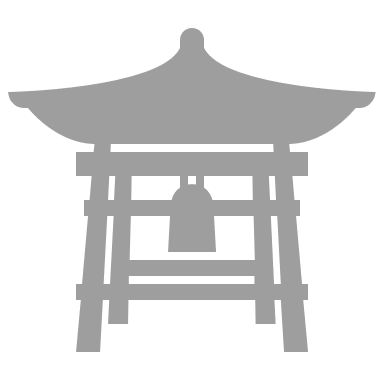 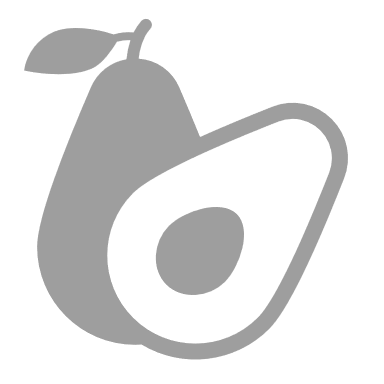 Lorem Ipsum
Lorem Ipsum
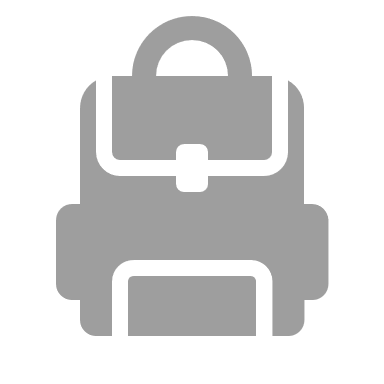 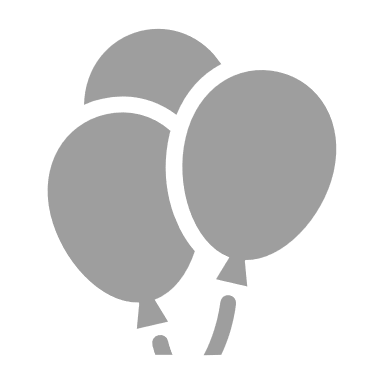 Lorem Ipsum
Lorem Ipsum
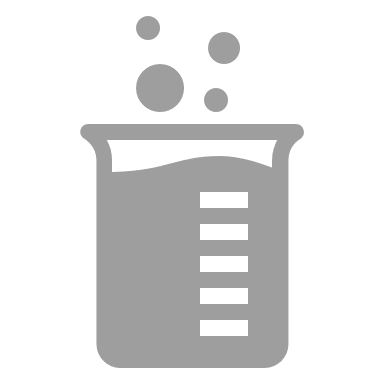 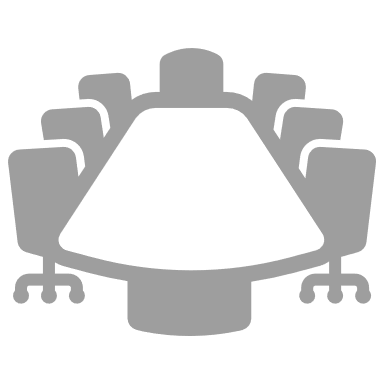 LOREM IPSUM
Lorem Ipsum
Lorem Ipsum
Lorem Ipsum
Lorem Ipsum
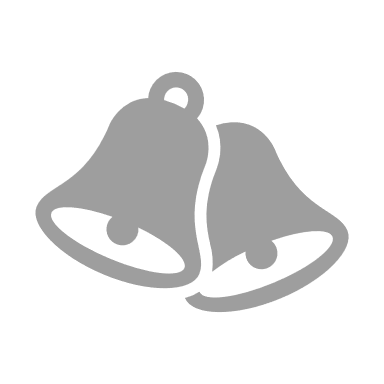 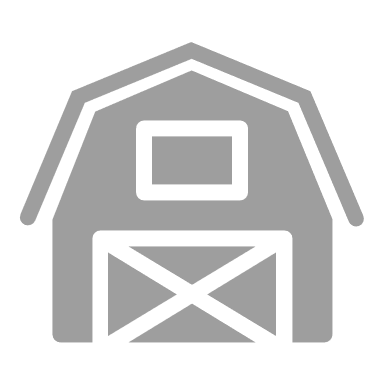 [Speaker Notes: © Copyright PresentationGO.com – The free PowerPoint and Google Slides template library]
Vertical Serpentine Process – Slide Template
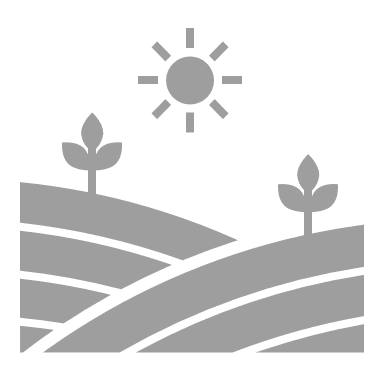 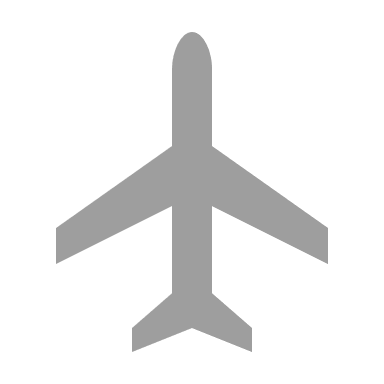 LOREM IPSUM
Lorem Ipsum
Lorem Ipsum
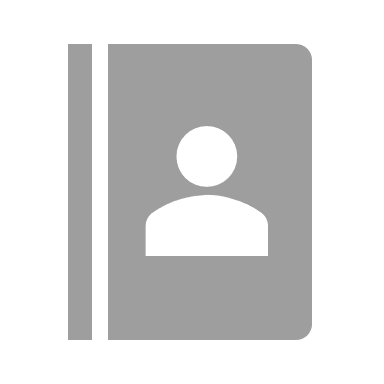 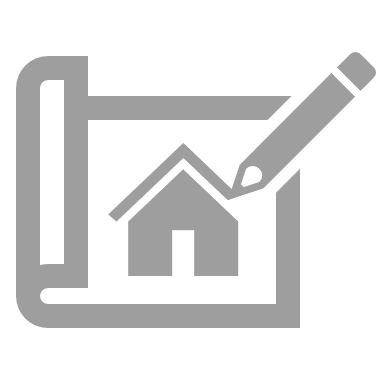 Lorem Ipsum
Lorem Ipsum
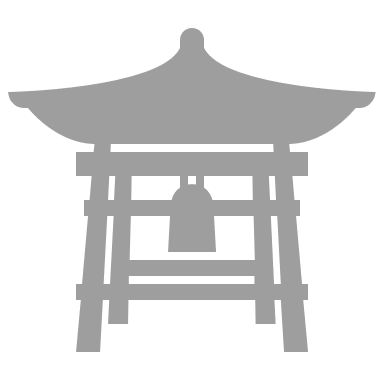 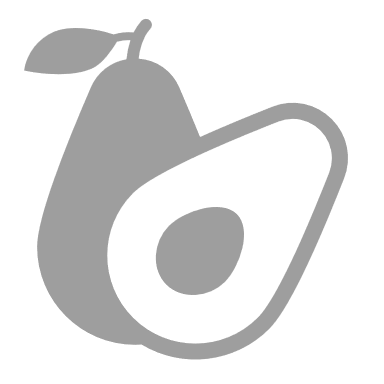 Lorem Ipsum
Lorem Ipsum
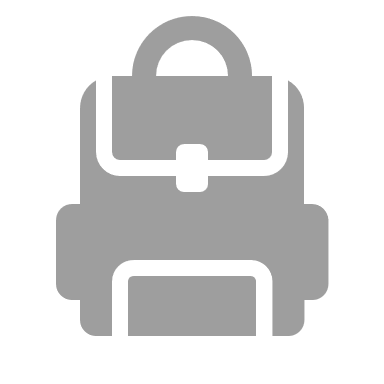 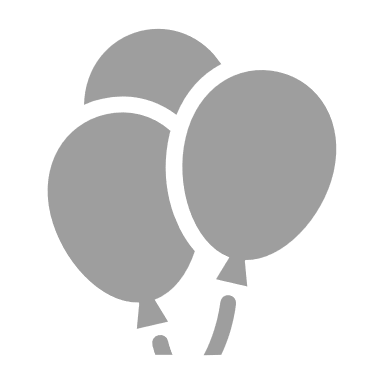 Lorem Ipsum
Lorem Ipsum
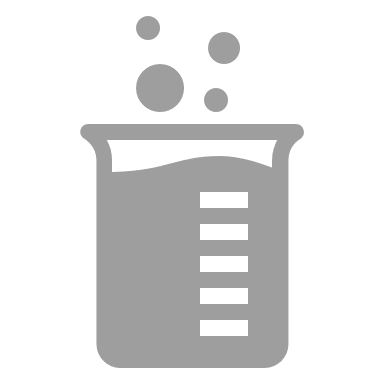 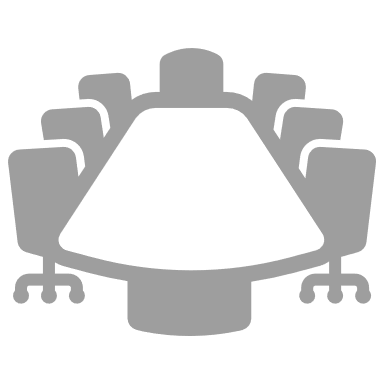 LOREM IPSUM
Lorem Ipsum
Lorem Ipsum
Lorem Ipsum
Lorem Ipsum
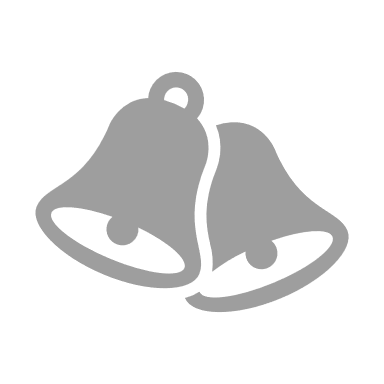 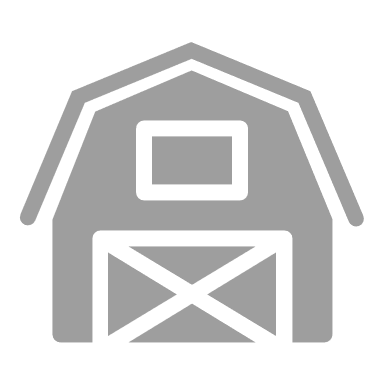 [Speaker Notes: © Copyright PresentationGO.com – The free PowerPoint and Google Slides template library]
[Speaker Notes: © Copyright PresentationGO.com – The free PowerPoint and Google Slides template library]